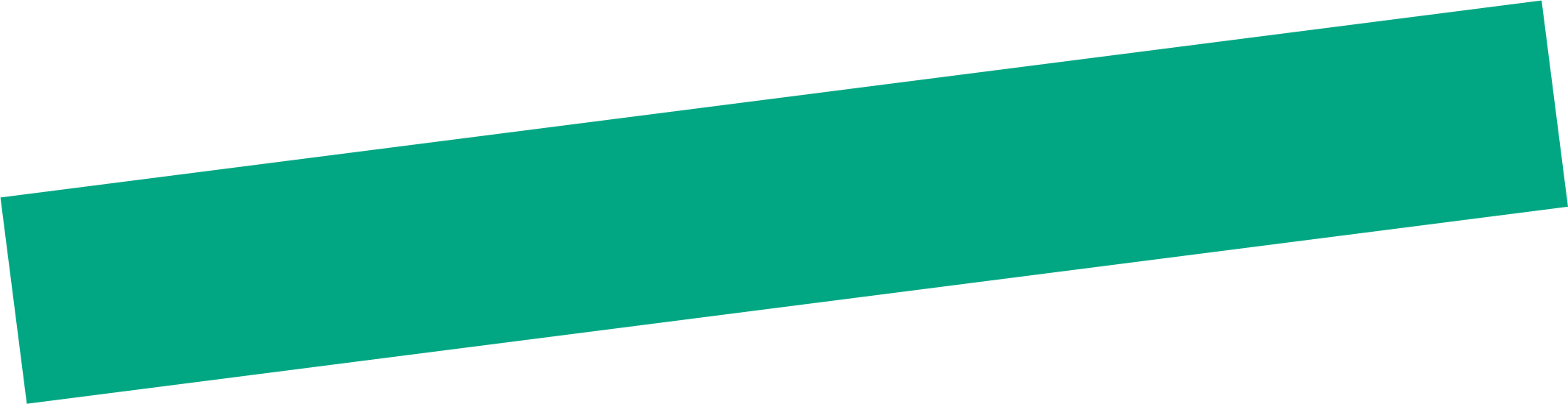 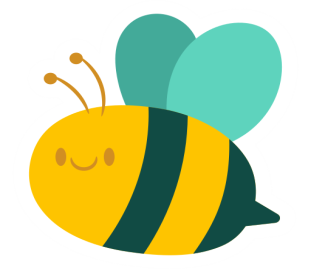 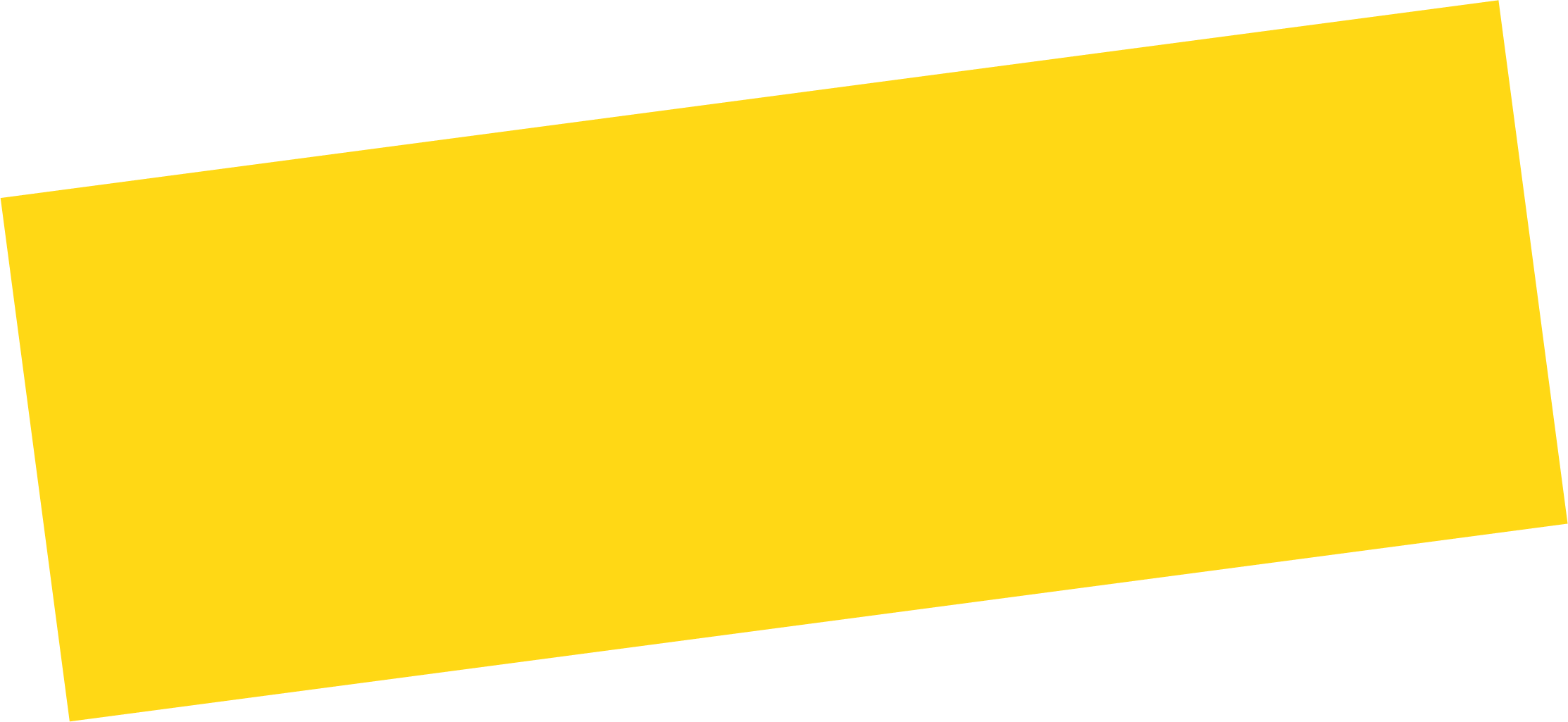 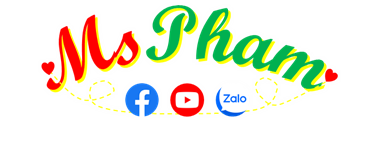 Unit 1 - English 5
What’s your address?
Lesson 1
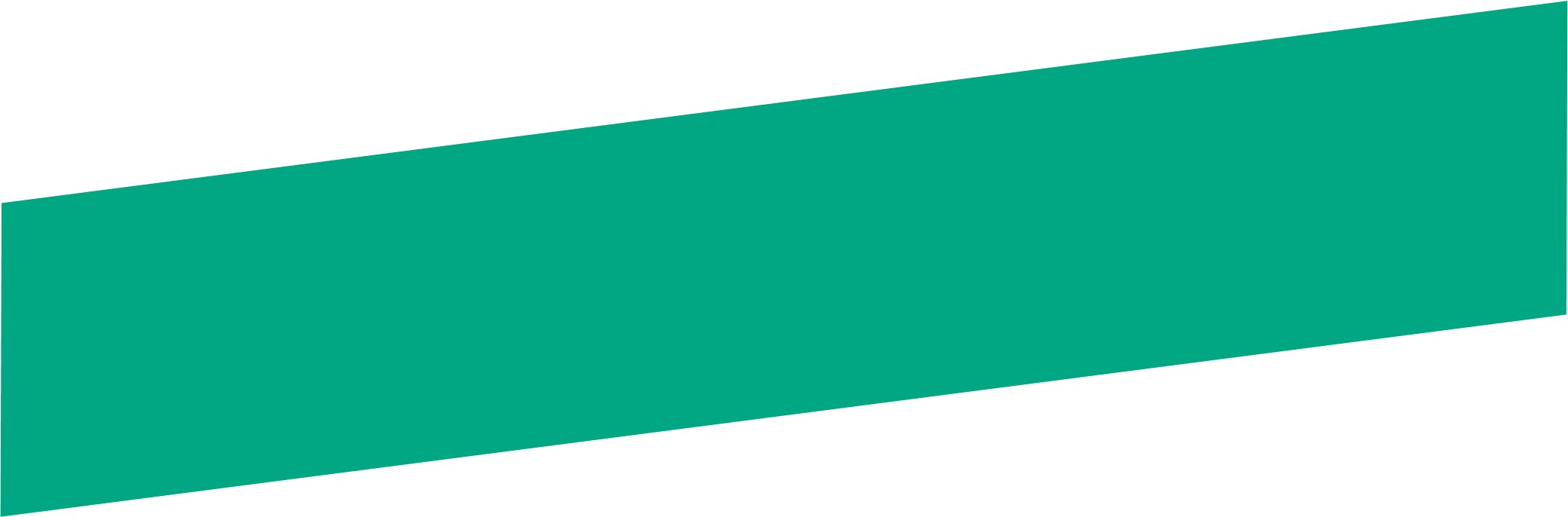 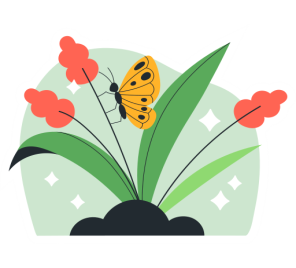 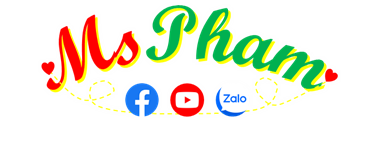 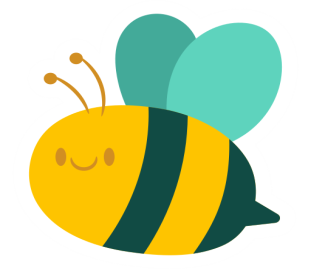 Vocabulary
1
2
3
4
5
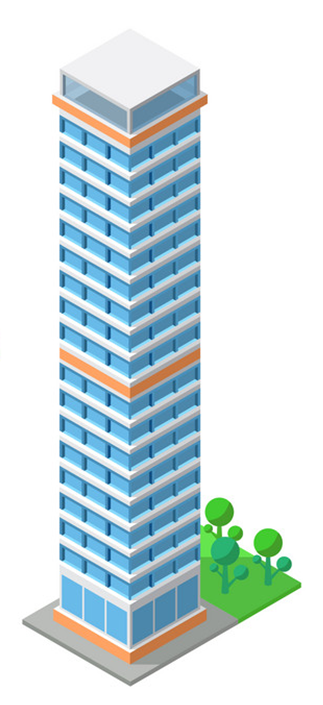 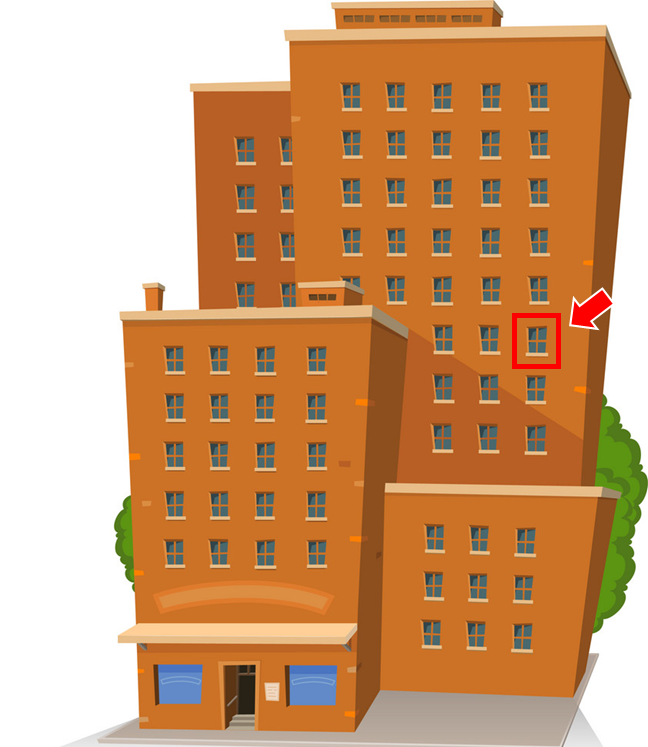 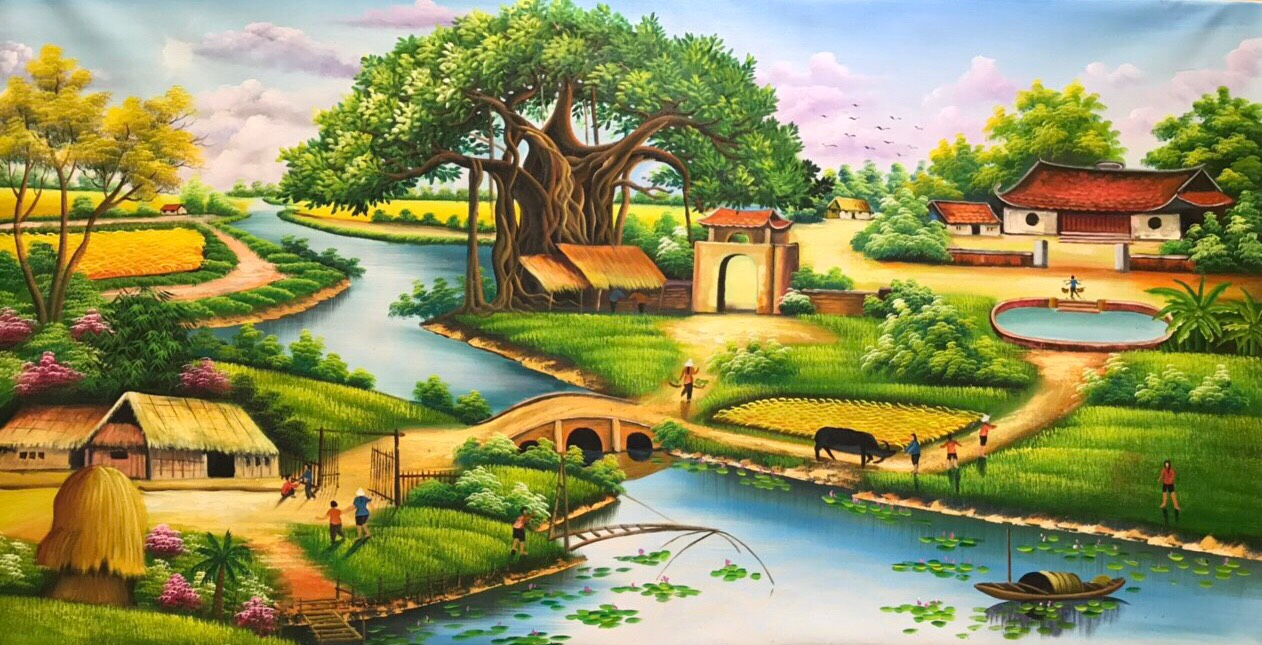 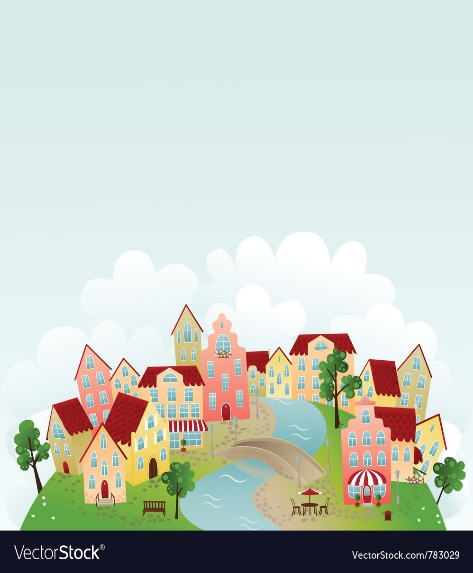 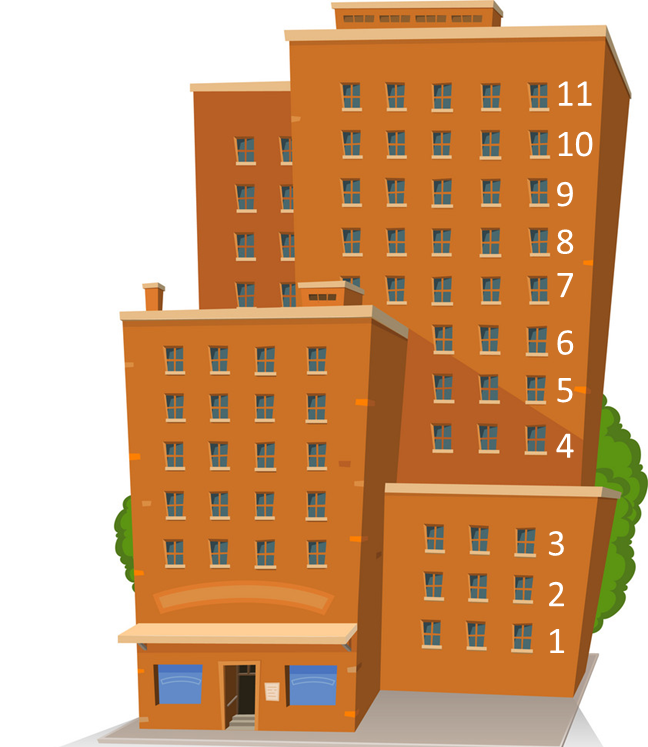 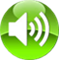 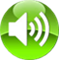 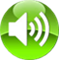 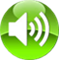 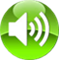 town
tower
village
flat
floor
6
7
8
9
10
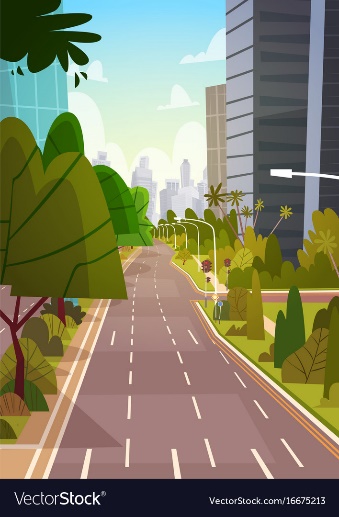 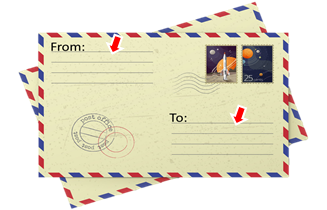 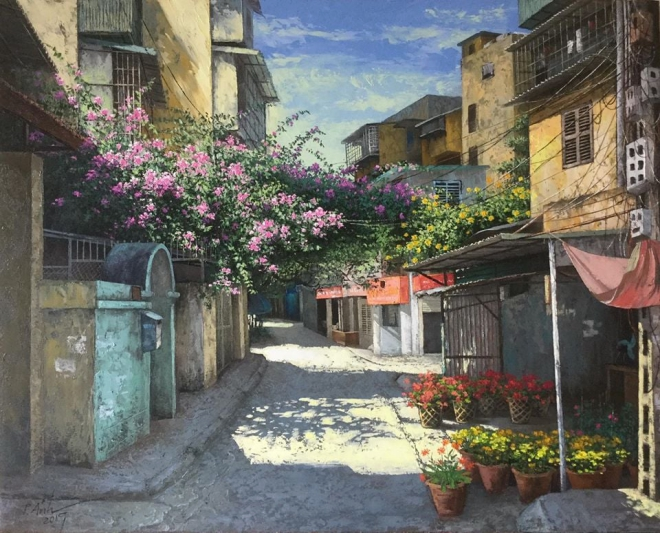 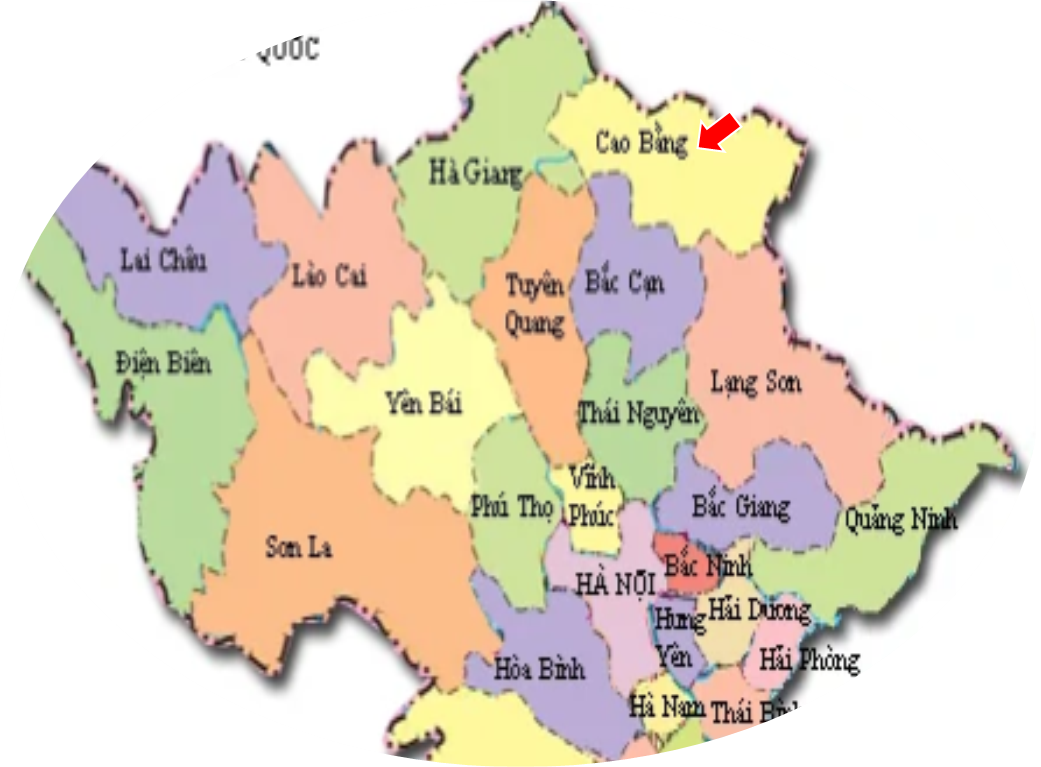 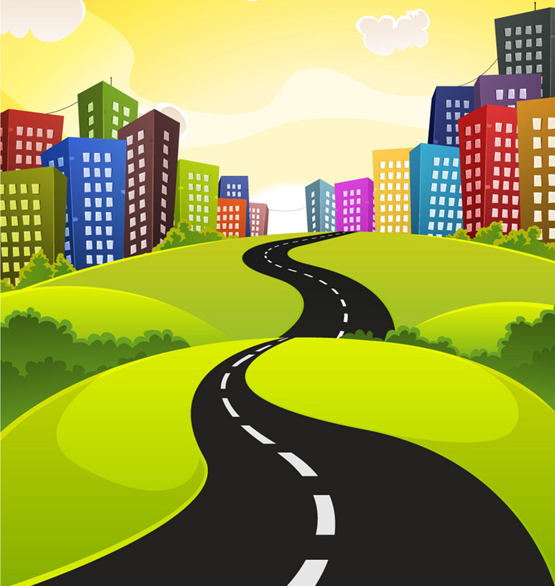 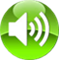 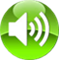 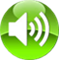 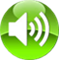 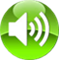 street
lane
address
province
road
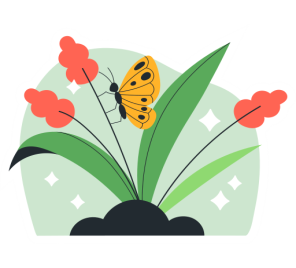 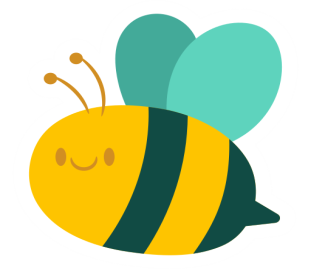 GRAMMAR
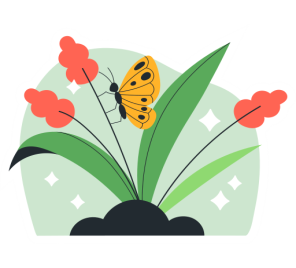 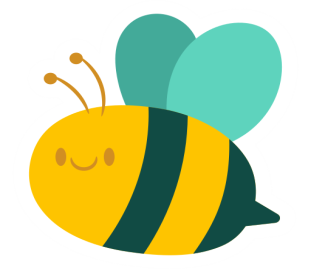 1. Look, listen and repeat.
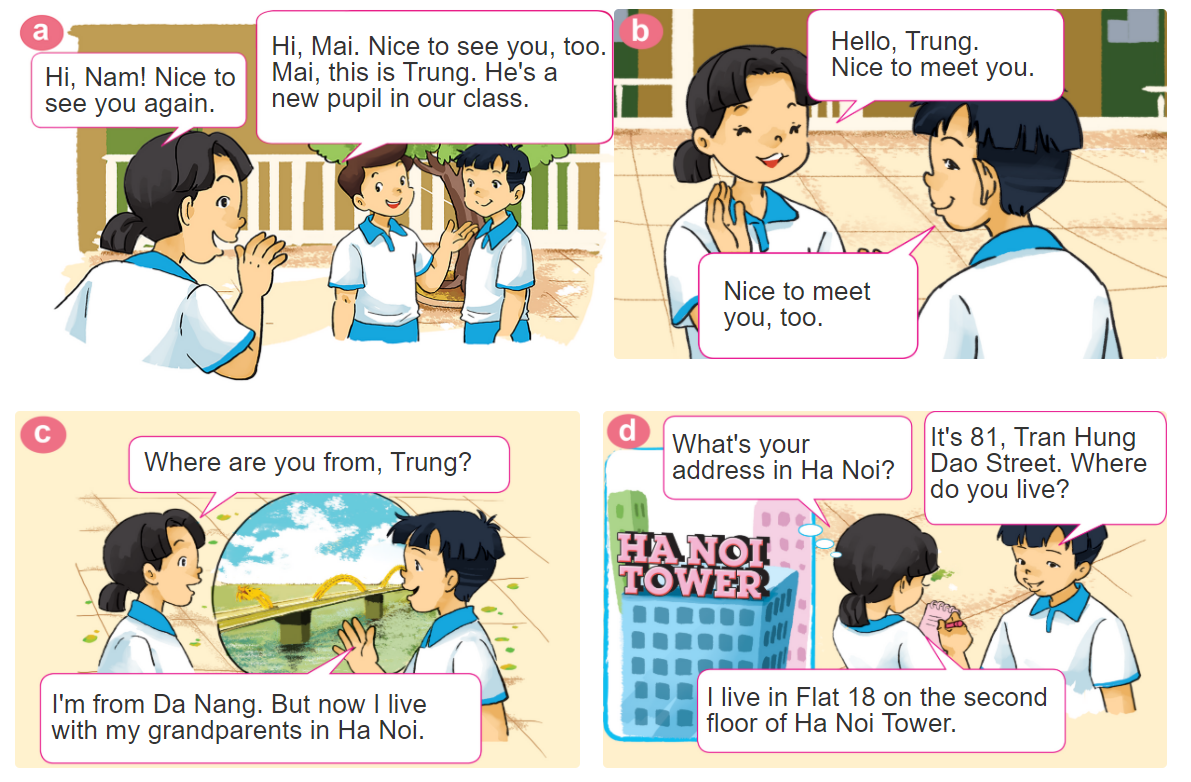 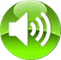 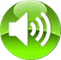 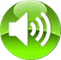 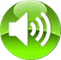 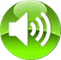 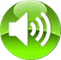 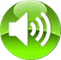 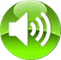 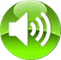 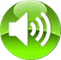 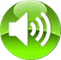 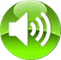 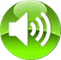 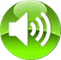 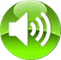 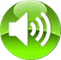 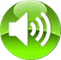 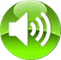 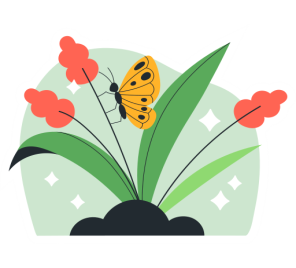 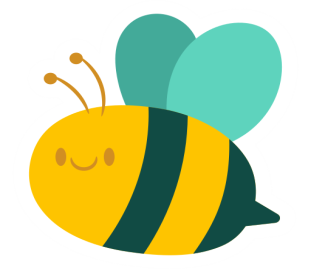 1. Look, listen and repeat.
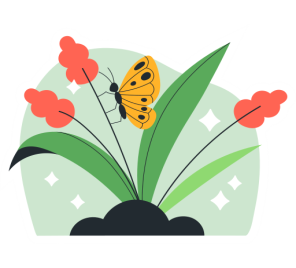 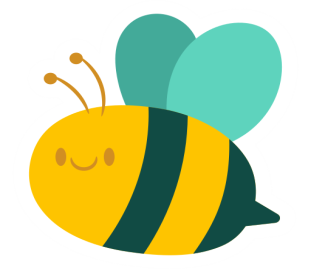 GRAMMAR
Hỏi - đáp ai đó đến từ đâu:
Where are you from?
(Bạn đến từ đâu)
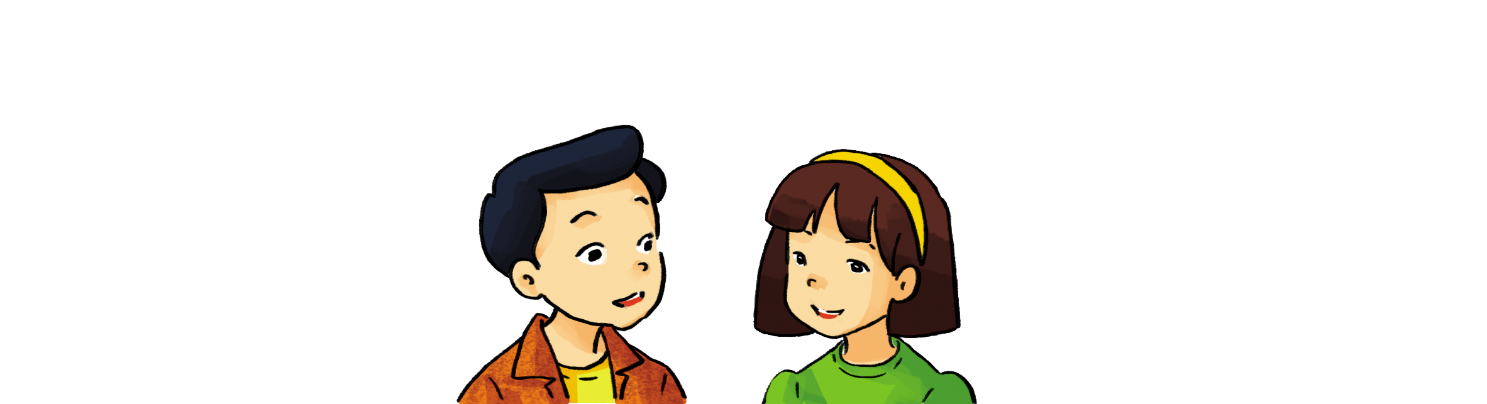 I’m from _____________.
+ address
(Tớ đến từ_________)
Hỏi - đáp về địa chỉ nhà:
It's _________.
What's your address?
+ address
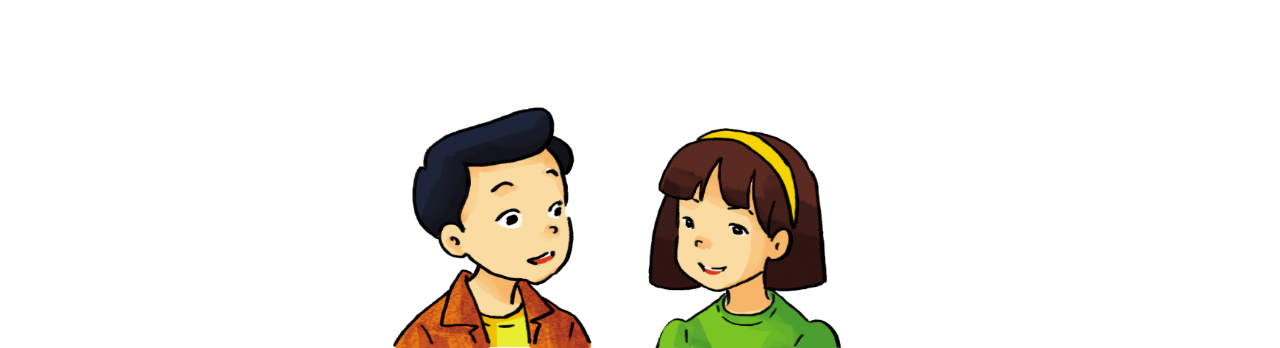 (Địa chỉ của bạn là gì?)
(Đó là ___________.)
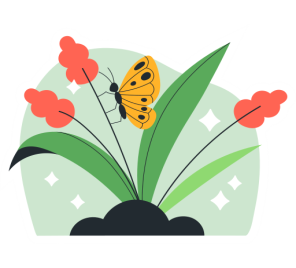 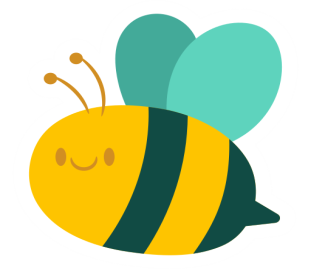 GRAMMAR
Hỏi - đáp ai đó sống ở đâu:
Where do you live?
(Bạn sống ở đâu?)
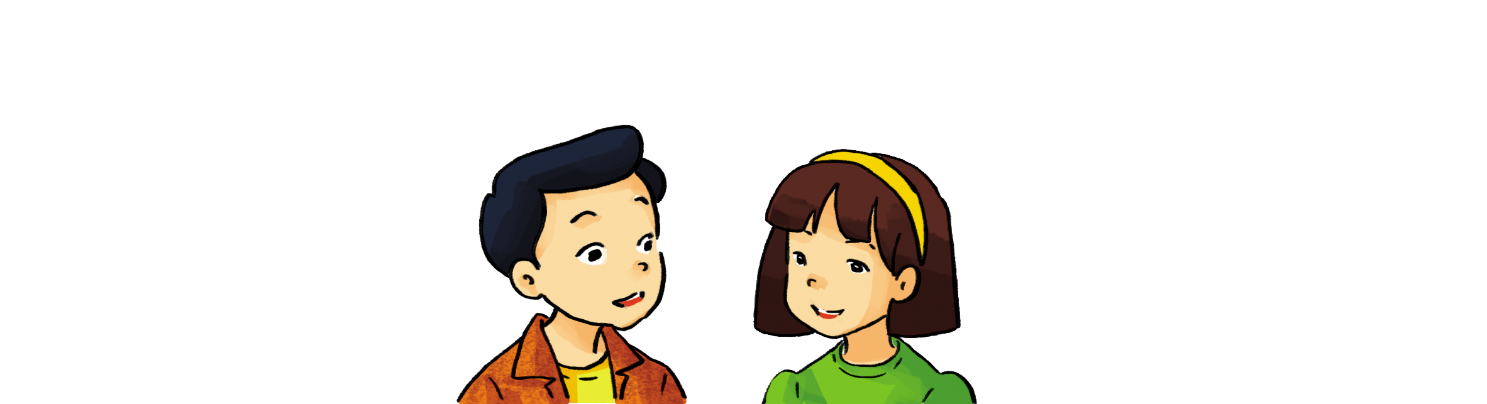 I live in/on/at _____________.
+ address
(Tớ sống ở_________)
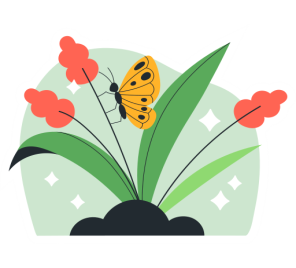 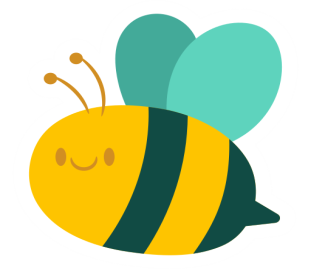 2. Point and say.
97, Village Road
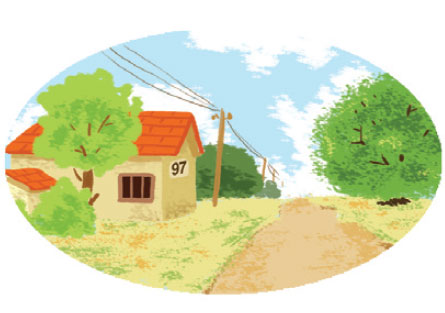 It's __________________.
97, Village Road.
What's your address?
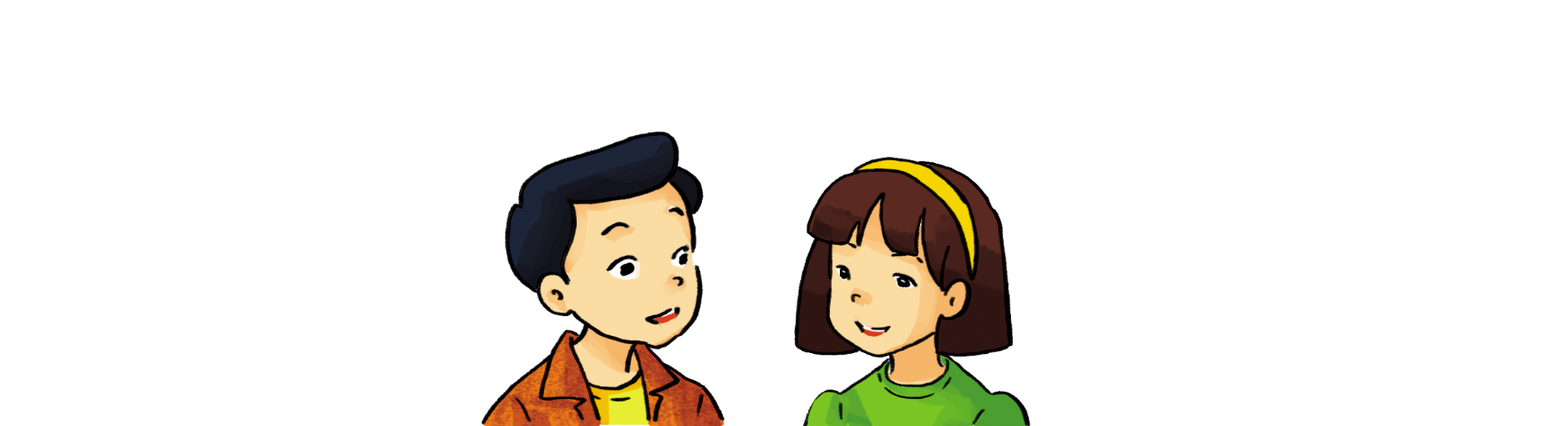 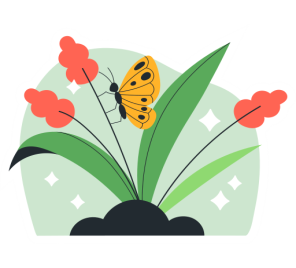 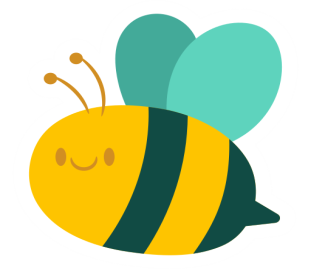 2. Point and say.
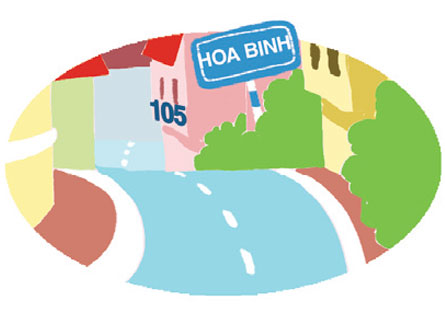 75, Hai Ba Trung Street
It's __________________.
75, Hai Ba Trung Street
What's your address?
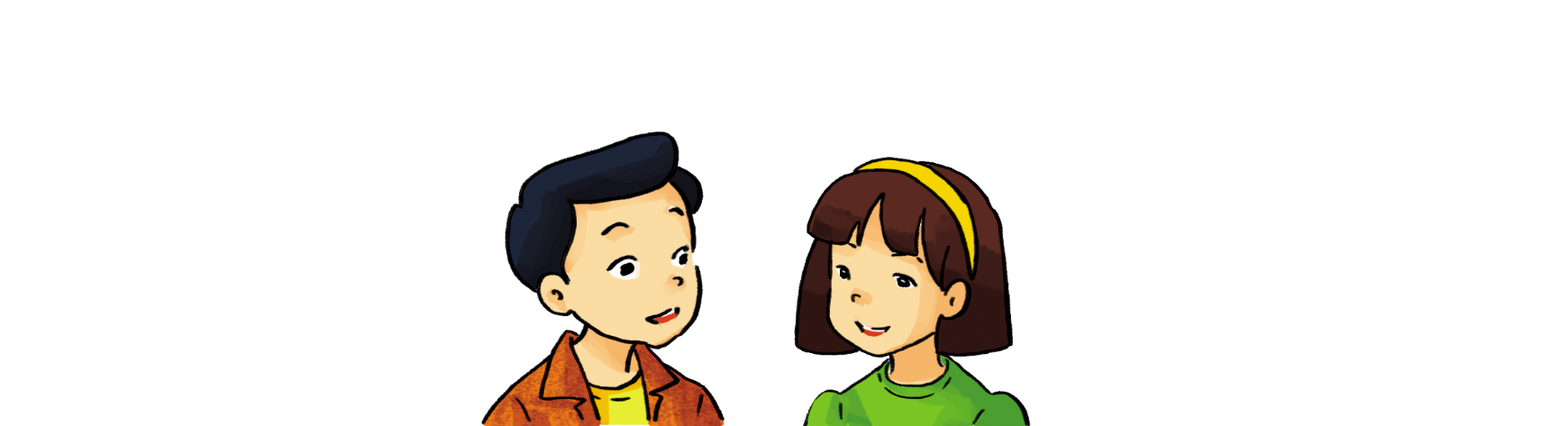 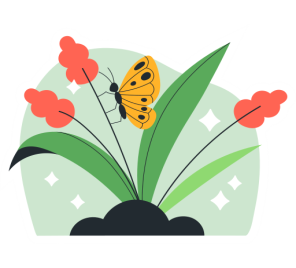 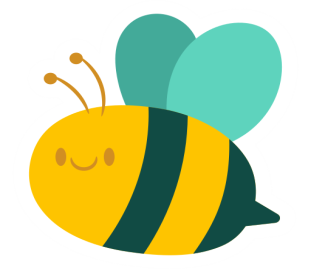 2. Point and say.
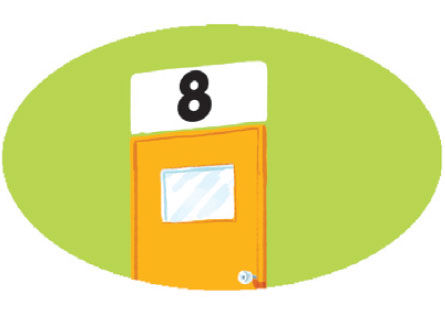 flat 8, second floor, City Tower
It's ______________
     _____________.
flat 8, second floor,
    City Tower
What's your address?
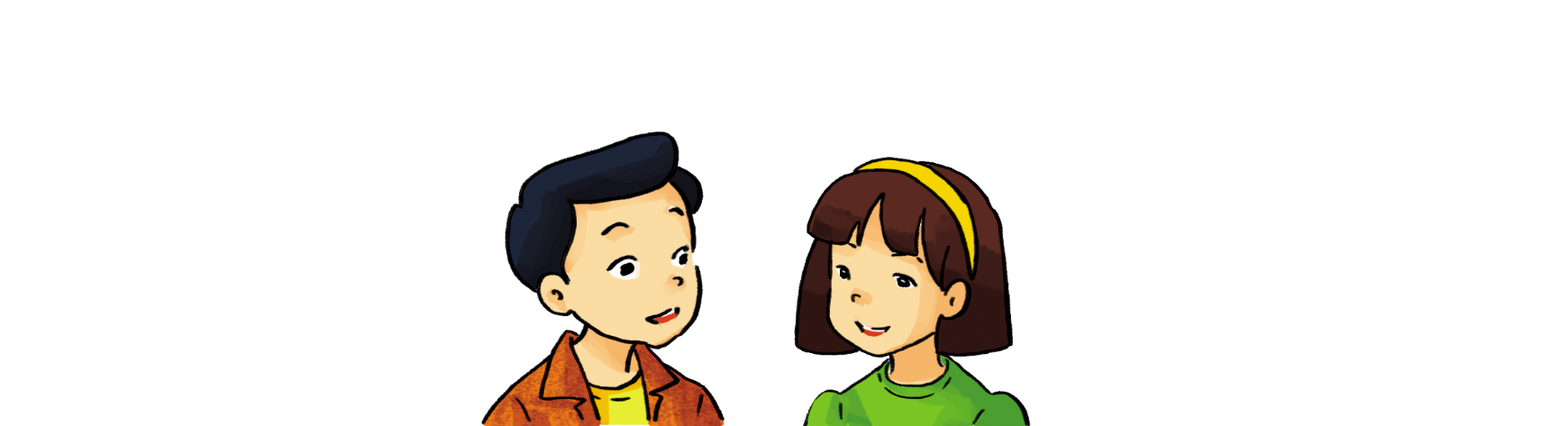 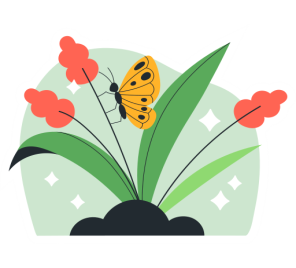 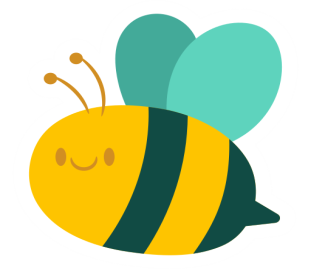 3. Let’s talk.
Where are you from?
I’m from _______.
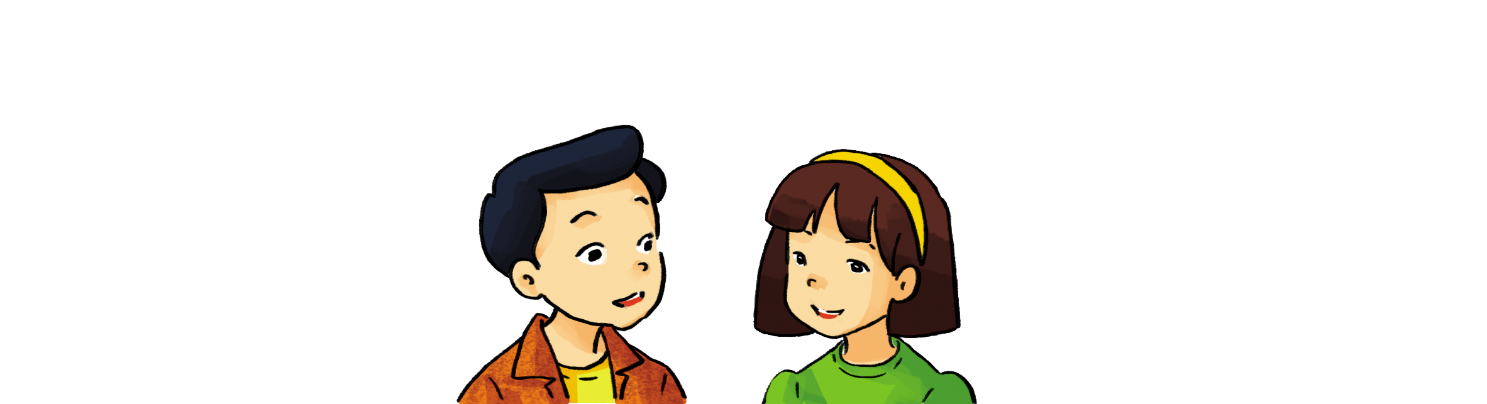 What’s your address?
It’s _______.
Where do you live?
I live in/at/on _______.
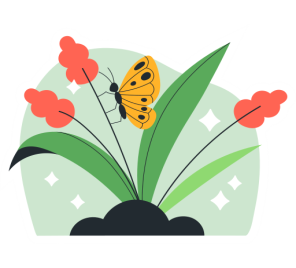 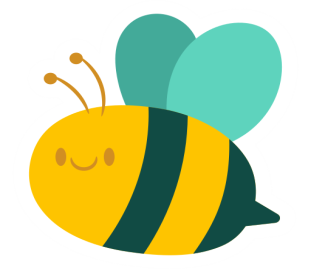 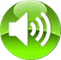 4. Listen and complete.
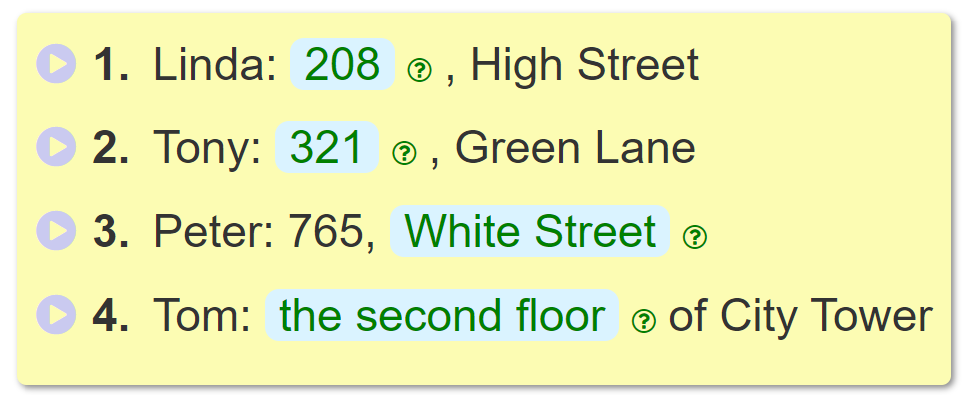 _________
208
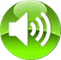 _________
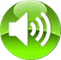 321
______________________.
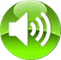 White Street
___________________________
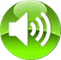 the second floor
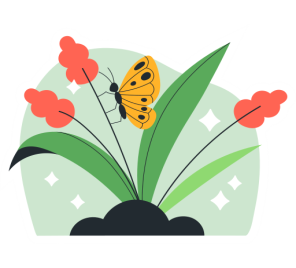 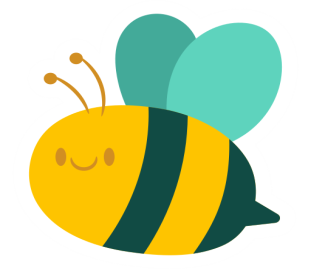 5. Read and complete.
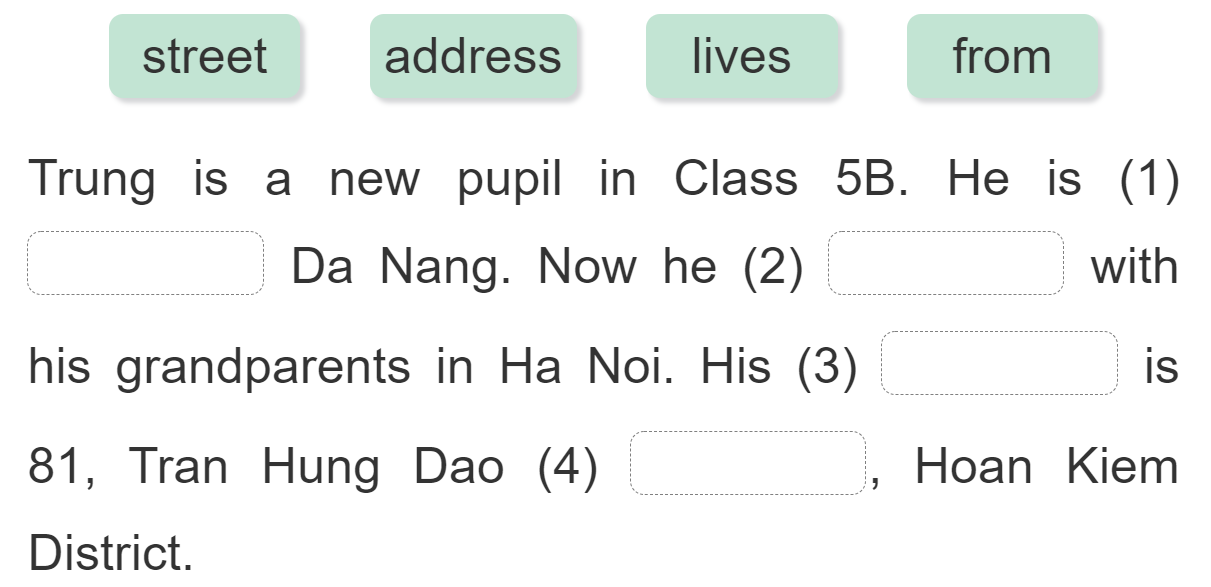 from
lives
address
street
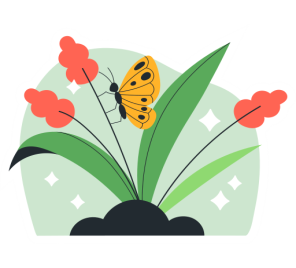 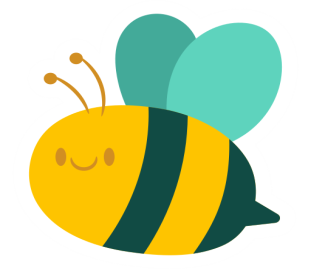 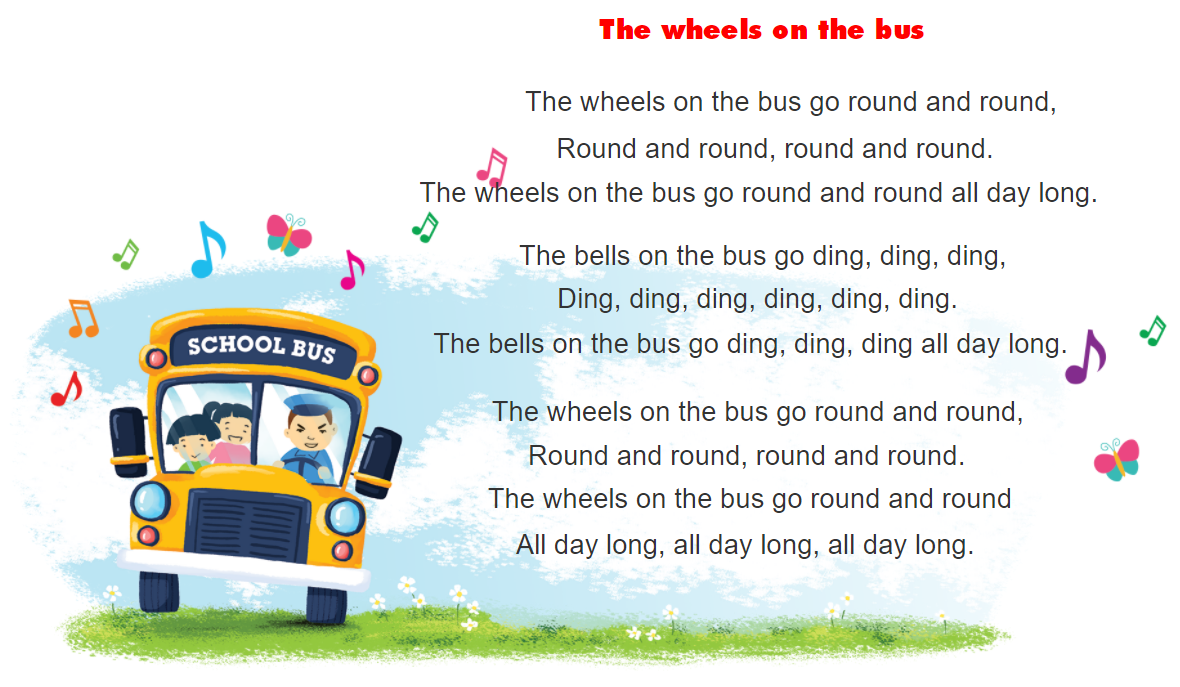 6. Let’s sing.
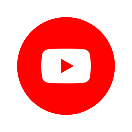 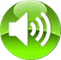 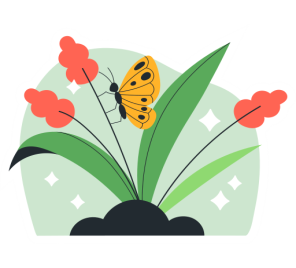 https://www.youtube.com/watch?v=KZU9aBsZwxE&t=1s